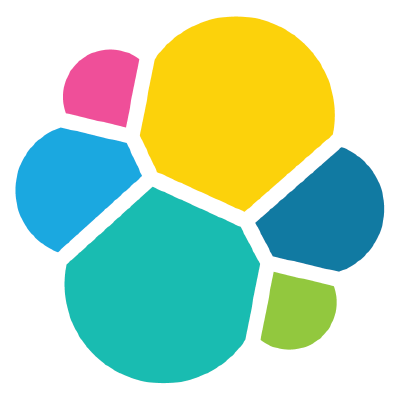 جستجوی هوشمند با Elasticsearch
ارائه‌دهنده: حدیثه نقوی
مهسا اشرفی  راضیه بهمن یار

نام استاد: دکتر وحیدی پور
بهار 1397
2
جستجوی هوشمند با Elasticsearch
فهرست
درخواست‌های پایه
مراحل نصب
آنالیزورها
مقایسه با Solr
تعریف اولیه
تاریخچه
مفاهیم پایه
اهمیت ایجاد Shard
ویژگی‌ها
کاربرد
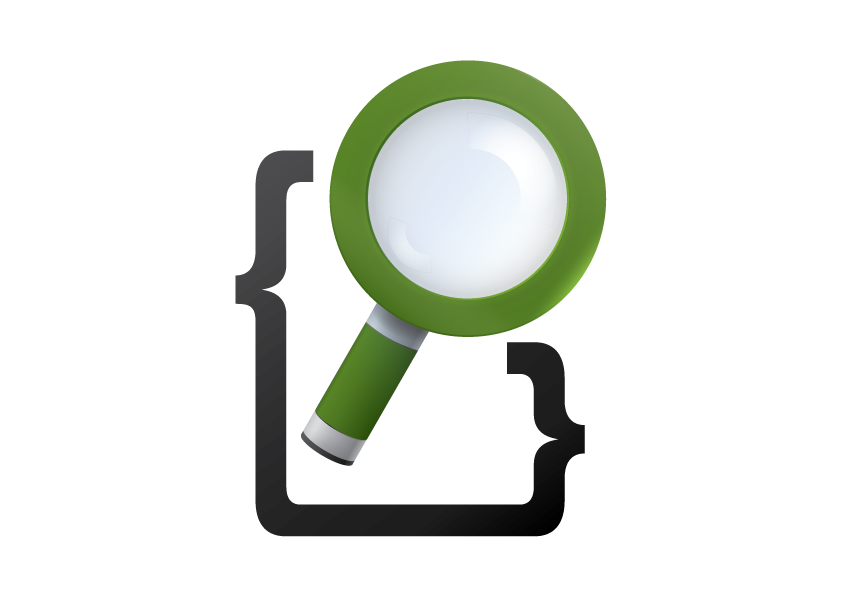 3
جستجوی هوشمند با Elasticsearch
تعریف اولیه
موتور جستجوی full-text و آنالیز توزیع‌شده
متن باز و نوشته‌شده توسط زبان برنامه نویسی جاوا
دارای قابلیت multitenancy 
ارائه سرویس به تعداد زیادی tenant توسط یک نمونه از برنامه
ساخته شده بر پایه کتابخانه‌های Apache Lucene
استفاده شده در وب‌سایت‌های مشهور نظیر گیت هاب، موزیلا، استک اورفلو
4
جستجوی هوشمند با Elasticsearch
تاریخچه
ایده اولیه در زمان انتشار نسخه سوم Compass
توسط Shay Banon
بازنویسی مجدد برنامه جهت تبدیل آن به برنامه جستجوی توزیع‌شده 
قابل استفاده از طریق پروتکل HTTP
دریافت و ارسال اطلاعات به فرمت JSON 
انتشار نخستین نسخه برنامه در فوریه 2010
پایه‌گذاری شرکت Elasticsearch BV در سال ۲۰۱۲
جهت ارائه سرویس‌ها و محصولات تجاری در حیطه کاری Elasticsearch
5
جستجوی هوشمند با Elasticsearch
جایگاه الاستیک سرچ
6
جستجوی هوشمند با Elasticsearch
مفاهیم پایه (1)
NRT یا Near Realtime
نیاز به صرف زمان خیلی کم از شروع شاخص‌بندی سند تا امکان جستجوی آن
Cluster
مجموعه‌ای از یک یا چند گره (سرور)
نگهداری تمام داده‌ها به صورت جمعی
قابلیت جستجو و شاخص‌بندی جداگانه در تمامی گره‌ها 
Document
واحد پایه اطلاعات قابل شاخص‌گذاری
7
جستجوی هوشمند با Elasticsearch
مفاهیم پایه (2)
Node (گره)
یک سرور و بخشی از یک کلاستر
شرکت در ذخیره‌سازی، جستجو و شاخص‌بندی
Index (شاخص)
شامل مجموعه ای از اسناد با ویژگی‌های مشابه
Type (نوع)
دسته‌بندی منطقی شاخص‌ها
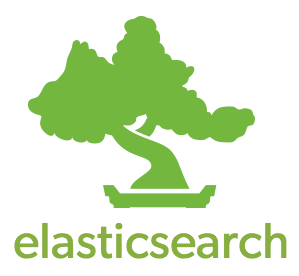 8
جستجوی هوشمند با Elasticsearch
مفاهیم پایه (3)
Shard
راه حلی برای مقابله با محدودیت‌های سخت‌افزاری گره‌ها
مثال: نیاز به یک ترابایت فضا برای شاخص یک میلیارد سند 
قرار دادن شاخص روی قسمت‌های مختلف
به خودی خود شاخصی مستقل و با کارایی کامل
قابل قرارگیری بر روی هر کدام از گره‌های کلاستر
Replica
کپی کاملی از یک shard روی گره‌های دیگر
افزایش ضریب اطمینان برنامه در هنگام بروز مشکل
9
جستجوی هوشمند با Elasticsearch
اهمیت ایجاد Shard
امکان توزیع محتوا به صورت افقی 
موازی‌سازی عملیات روی چندین گره
افزایش کارایی و خروجی
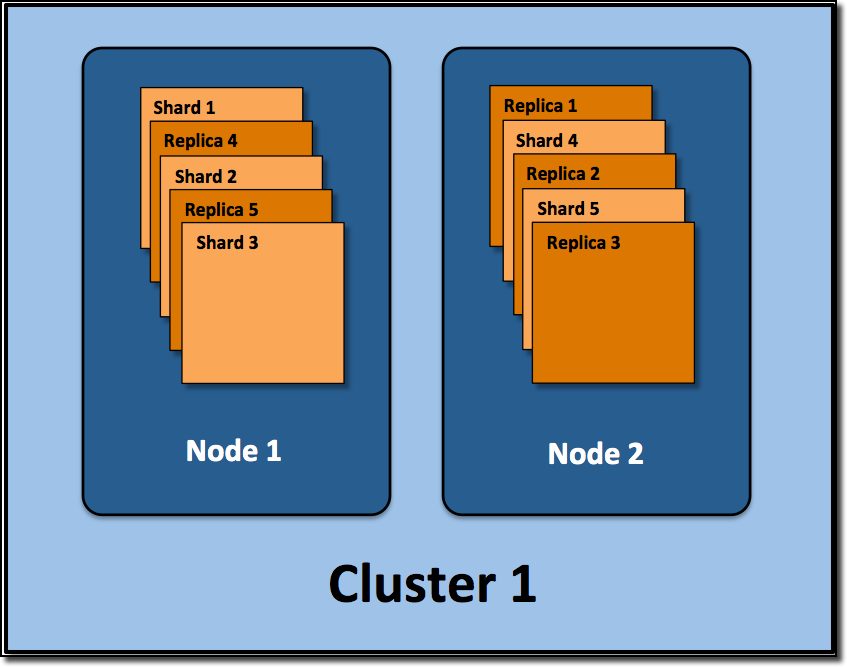 10
جستجوی هوشمند با Elasticsearch
ویژگی‌ها (1)
سرعت بالا در ساخت شاخص و پاسخگویی به جستجوها
مقیاس‌پذیری
قابل استفاده برای حجم بالای داده‌ها
سادگی در نصب، مدیریت و پیکربندی
عدم نیاز به تعریف اولیه ساختار داده‌ها (Schemaless)
کارایی بالا
11
جستجوی هوشمند با Elasticsearch
ویژگی‌ها (2)
امکان ذخیره، جستجو و آنالیز حجم عظیمی از داده‌ها به صورت آنی
قابلیت استفاده به عنوان تکنولوژی زیرساخت
نیاز مبرم برنامه‌های کاربردی به جستجو پیشرفته و سریع
قابلیت پشتیبانی از کوئری‌های پیچیده
12
جستجوی هوشمند با Elasticsearch
کاربرد
در فروشگاه‌های آنلاین
جستجو در میان حجم عظیمی از محصولات و دستیابی به مشخصات محصول
آنالیز داده‌های مربوط به تراکنش‌ها و لاگ‌‌‌‌‌‌‌‌‌‌‌‌‌‌‌‌‌‌‌‌‌‌‌‌‌‌‌‌ها
پیدا کردن الگو‌ها و نقاط غیرنرمال
تحلیل‌های آماری
استفاده از قابلیت Reverse Search 
فراهم‌آوری امکان تعیین بازه قیمت محصولات
استفاده از Kibana 
ساخت داشبوردهای تجاری و به کارگیری هوش تجاری (BI)
          -ارسال درخواست ها به http
13
جستجوی هوشمند با Elasticsearch
مراحل نصب
نیاز به نصب جاوا نسخه 8 به بالا
دانلود فایل برنامه به صورت زیپ یا tar.gz از وب‌سایت elastic.co
اجرای فایل elasticsearch.bat (ویندوز) ./elasticsearch (لینوکس)
راه‌اندازی سرور به صورت پیش‌فرض روی پورت 9200
ارسال تقاضا‌ها به REST API سرور
دریافت و ارسال تقاضاها به فرمت JSON
14
جستجوی هوشمند با Elasticsearch
بررسی آنالیزورها
Char Filter
Tokenizer
Token Filter

هرکدام از این بخش ها برای حل کردن بخشی از مشکلات تحلیل زبان بکار می روند
15
جستجوی هوشمند با Elasticsearch
آنالیزورها
کارکرد بخش char filter
حل مشکل نیم فاصله در زبان فارسی
اعداد اعشاری

کارکرد بخش tokenizer
تشخیص اعداد فارسی
تشخیص توکن های تاریخ زمان
کارکرد بخش token filter
Stemmer
Stop word
Normalizer
Word deliment
synonym
16
جستجوی هوشمند با Elasticsearch
مقایسه با Solr
دارای کتابخانه‌های رسمی Java، Groovy، PHP، Javascript و.NET
در مقابل Solr فقط دارای کتابخانه جاوا

قابلیت ورود داده از منابع مختلف نظیر پایگاه داده‌ها و سیستم‌های مختلف
در مقابل پشتیبانی از تعداد محدودی منبع
امکان استفاده از کوئری‌های پیچیده DSL
قابلیت جستجو معکوس (ارسال کوئری و سپس ارسال سند برای بررسی تطابق)
استفاده آسان‌تر و راحت‌تر نسبت به Solr
17
جستجوی هوشمند با Elasticsearch
سوال
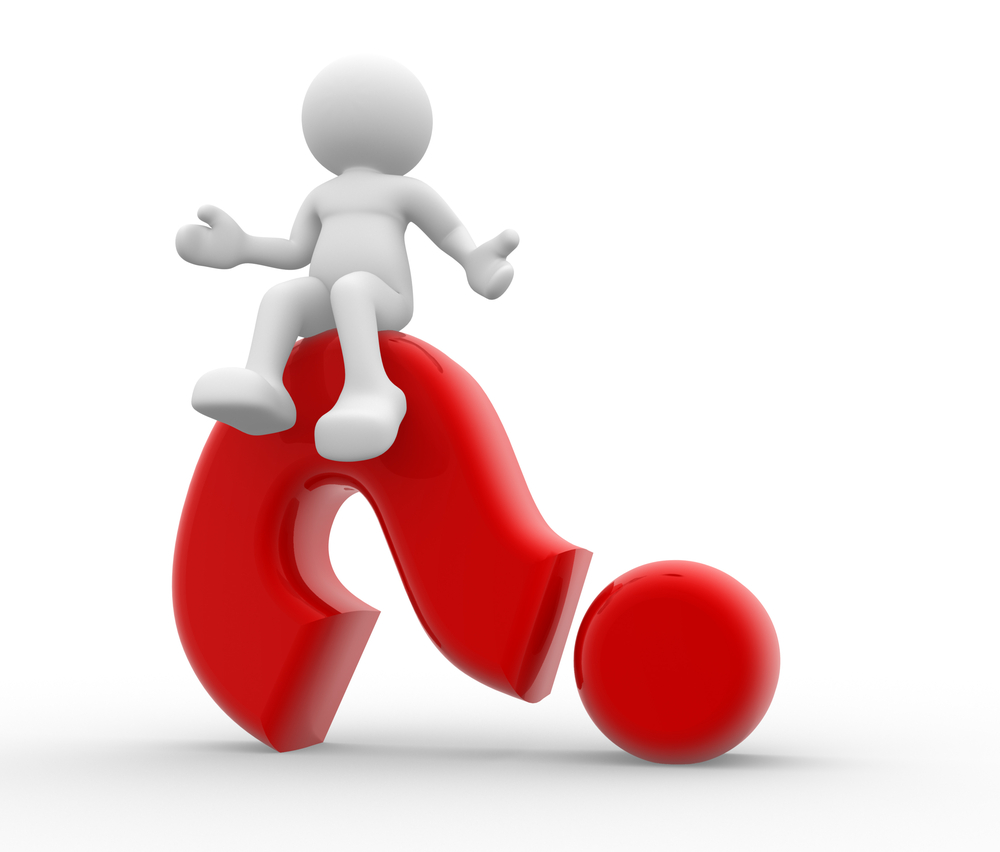 18
جستجوی هوشمند با Elasticsearch
با تشکر از توجه شما...
19
جستجوی هوشمند با Elasticsearch